37-3
These materials are by the Kongki Ka Project and are made available to you under the terms of the Creative Commons Attribution ShareAlike license 4.0.
You have permission to share and redistribute these materials in any format and to make reasonable revisions and adaptations of this translation, provided that:
You include the above licence and source information.
If you redistribute these materials or create derivatives, you must distribute your contributions under the same license as the original.
 
The Holy Bible, Berean Standard Bible, BSB is produced in cooperation with Bible Hub, Discovery Bible, OpenBible.com, and the Berean Bible Translation Committee. This text of God's Word has been dedicated to the public domain.
 
Tibetan text is from the The Holy Bible in Modern Literary Tibetan, New Tibetan Bible translation.
This translation is made available under the terms of the Creative Commons Attribution-NonCommercial-NoDerivatives 4.0 International license.
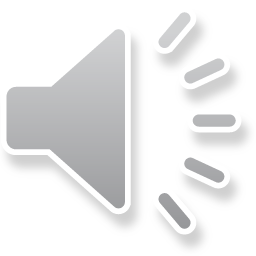 [Speaker Notes: Ch
37 People reject Jesus
1. Jesus is the Bread of Life- John 6:22-71 (Left Top)
2. Officers sent to seize Jesus - John 7:1-53 (Right Top)
3. Woman accused of adultery - John 8:1-12 (Center)
4. Jesus talks to angry Pharisees - John 8:13-59 (Right near Bottom)
5. Blind man cured - John 9:1-41 (Right Bottom)
6. The Good Shepherd - John 10:1-21 (Left Bottom)
7. Jewish leaders try to stone Jesus - John 10:22-42 (Left Center)]
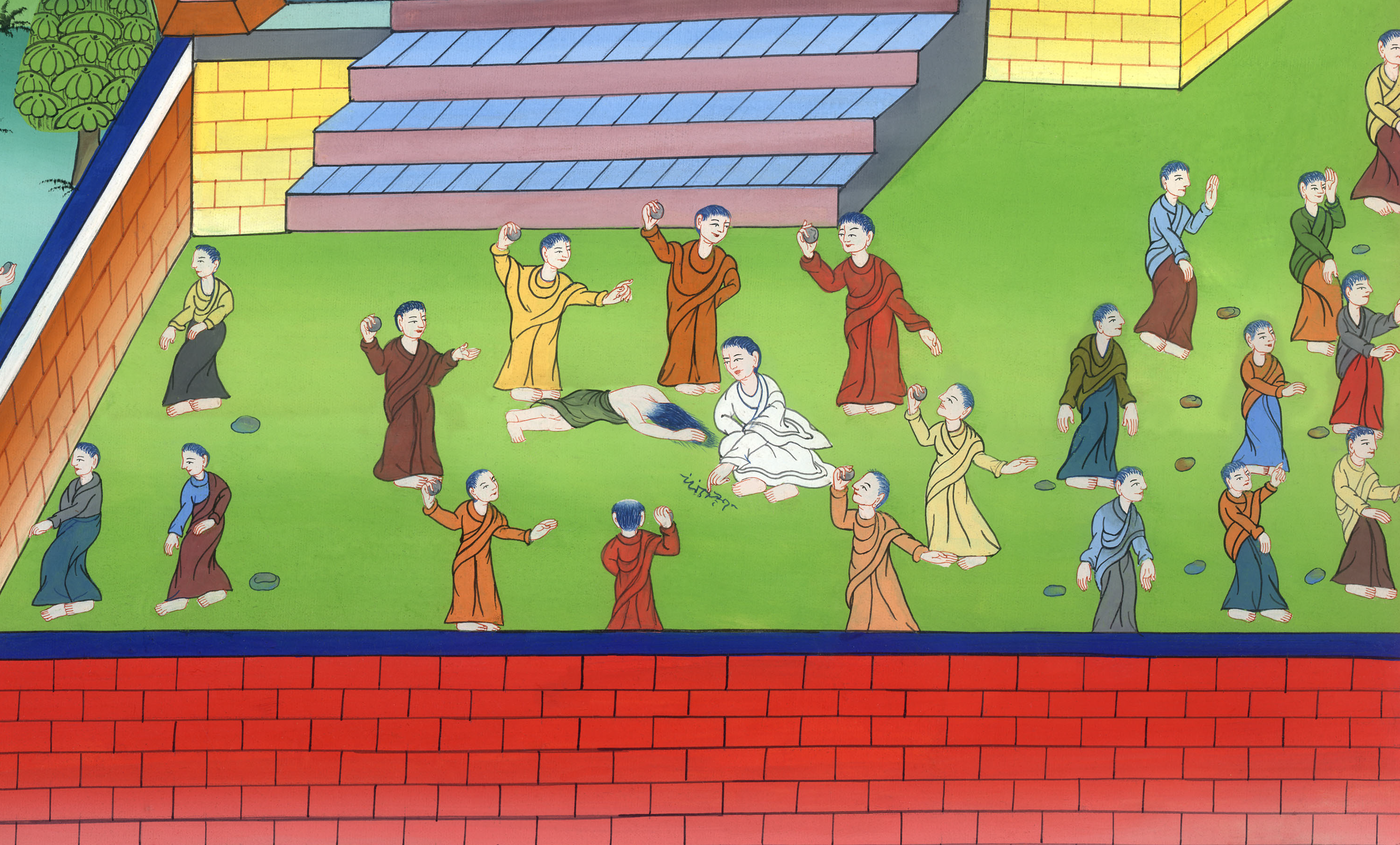 ཡོ་ཧ་ནན 8   ལོག་གཡེམ་བྱས་པའི་བུད་མེད།
ཡོ་ཧ་ནན 8
ལོག་གཡེམ་བྱས་པའི་བུད་མེད།
Woman accused of adultery - John 8:1-12
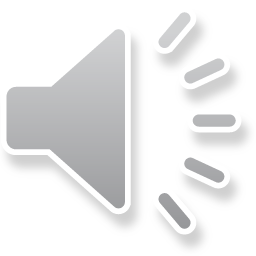 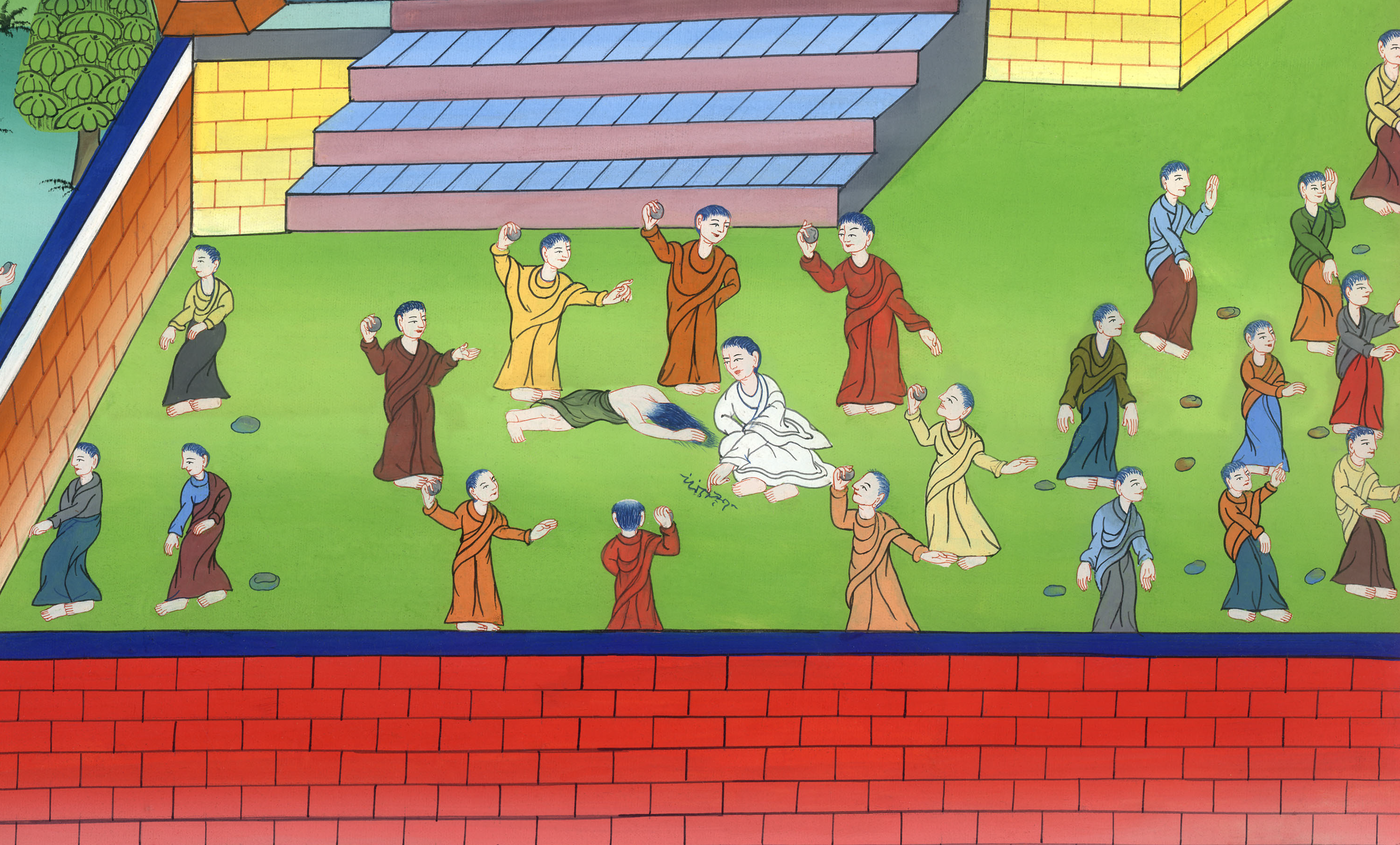 ཡོ་ཧ་ནན 8   ལོག་གཡེམ་བྱས་པའི་བུད་མེད།
This work is licensed under a Creative Commons Attribution-ShareAlike 4.0 International License
7:53དེ་ནས་མི་དེ་རྣམས་རེ་རེ་བཞིན་ཕྱིར་རང་ཁྱིམ་དུ་ལོག༌གོ། 8:1དེ་ནས་སྐྱབས་མགོན་ཡེ་ཤུ་སྐྱུ་རུ་རའི་རི་བོར་ཕེབས༌ཤིང༌།
7:53Then each went to his own home. 8:1But Jesus went to the Mount of Olives.
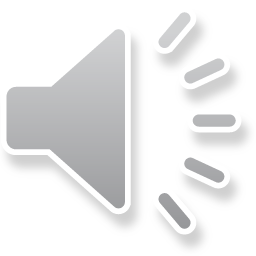 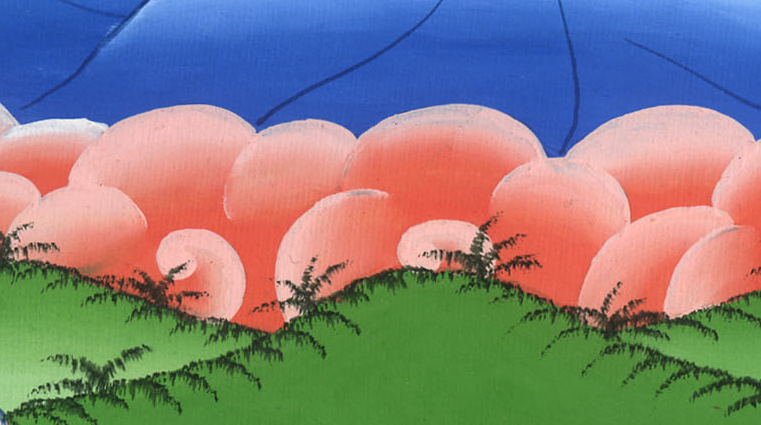 ཡོ་ཧ་ནན 8:1
2སྐྱ་རེངས་ཤར་བའི་དུས་སུ་སླར་ཡང་མཆོད་ཁང་དུ་ཕེབས་པ༌ལ། མི་མང་པོ་ཁོང་གི་དྲུང་དུ་འཛོམས་ཤིང་ཁོང་ཉིད་ཀྱང་བཞུགས་ཏེ་མི་རྣམས་ལ་ཆོས་གསུངས་པ་རེད།
2Early in the morning He went back into the temple courts. All the people came to Him, and He sat down to teach them.
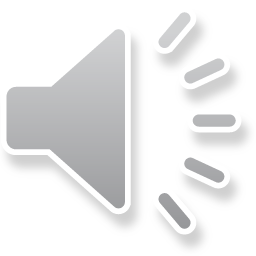 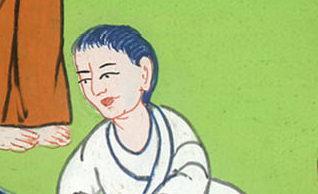 ཡོ་ཧ་ནན 8:2
3དེ་ནས་མཁན་པོ་དང་ཕ་རུ་ཤི་པ་རྣམས་ཀྱིས་ལོག་གཡེམ་བྱེད་པའི་དུས་སུ་བཟུང་བའི་བུད་མེད་ཅིག་སྐྱབས་མགོན་ཡེ་ཤུའི་དྲུང་དུ་ཁྲིད་ཡོང་བ༌དང༌། མི་ཚོགས་ཀྱི་མདུན་ནས་ཁོ་མོ་ཡར་བསླངས་ཏེ་སྐྱབས་མགོན་ཡེ་ཤུ་ལ་འདི་ལྟར་སྨྲས་པ་སྟེ།
3The scribes and Pharisees, however, brought to Him a woman caught in adultery. They made her stand before them
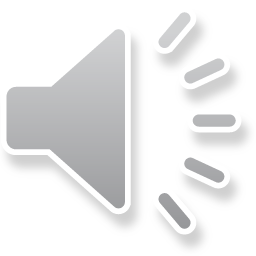 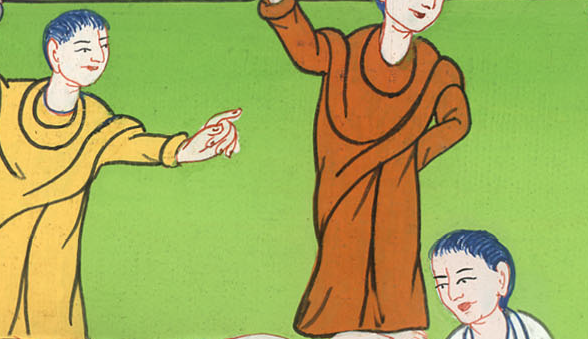 ཡོ་ཧ་ནན 8:3
4སློབ་དཔོན༌ལགས། བུད་མེད་འདི་ནི་ལོག་གཡེམ་བྱེད་བཞིན་པའི་དུས་སུ་བཟུང་བ༌ཡིན།
4and said, “Teacher, this woman was caught in the act of adultery.
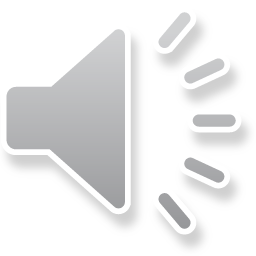 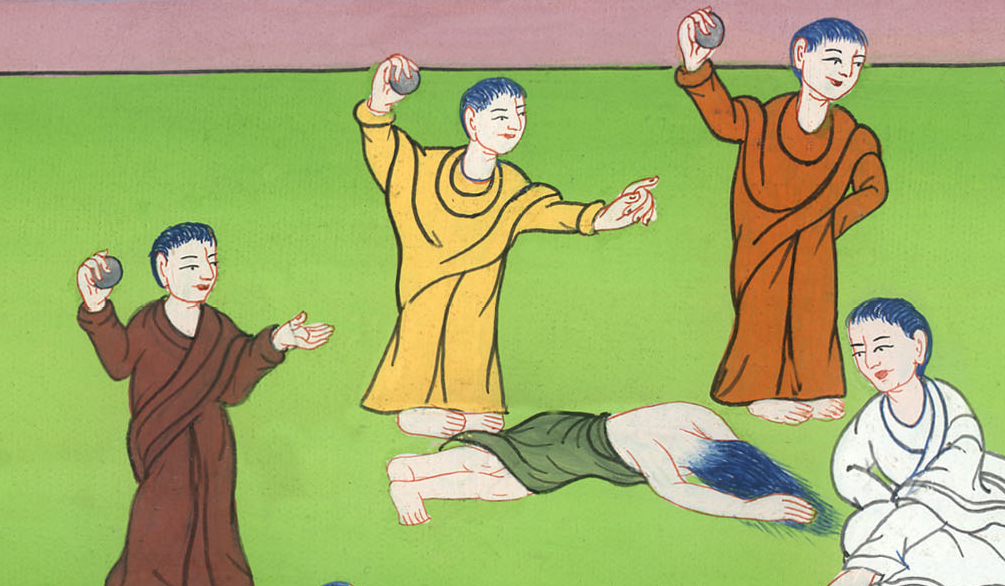 ཡོ་ཧ་ནན 8:4
5དེ་ཡང་བཀའ་ཁྲིམས་ལས་མོ་ཤེ་ཡིས་བུད་མེད་འདི་ལྟ་བུ་རྡོ་རུབ་གཏོང་དགོས་ཞེས་བཀའ་གནང༌ཡོད། ཁྱེད་ཀྱིས་བལྟས༌ན། ཅི་ལྟར་བྱས་ན་ལེགས་སམ་ཞེས་ཞུས་པ་དང་།
5In the Law Moses commanded us to stone such a woman. So what do You say?”
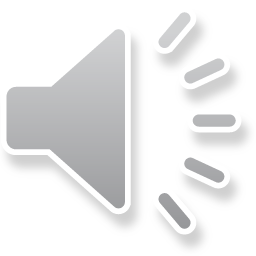 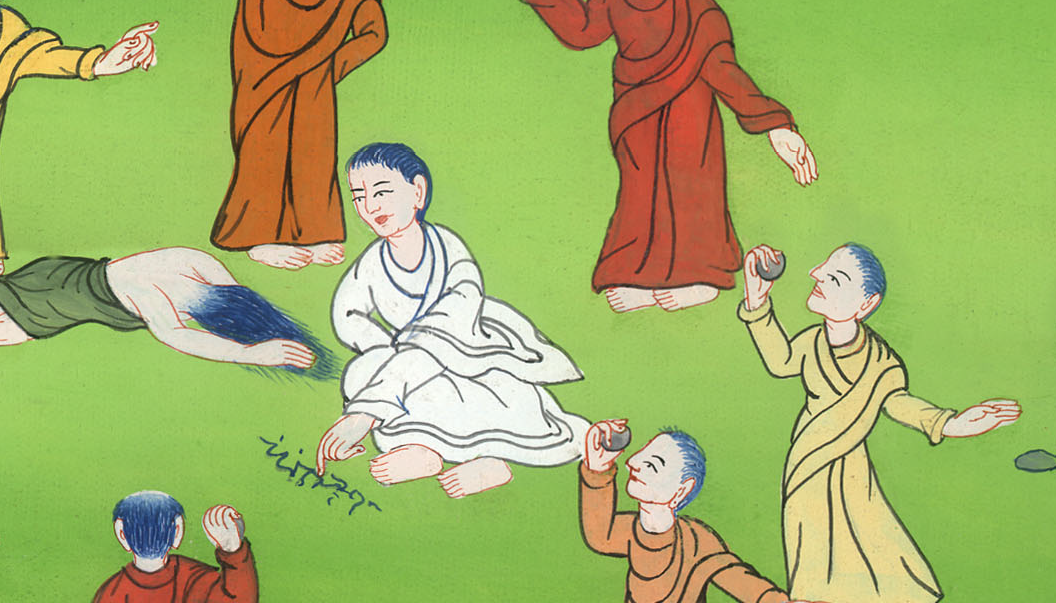 ཡོ་ཧ་ནན 8:5
6དེ་རྣམས་ཀྱིས་ཁོང་ལ་བསྙོན་འཛུགས་ཕྱིར་ཚོད་བགམས་ནས་དེ་ལྟར་ཞུས་སོ།། འོན་ཀྱང་སྐྱབས་མགོན་ཡེ་ཤུ་མར་སྒུར་ནས་ཕྱག་མཛུབ་ཀྱིས་ས་ལ་ཡི་གེ་བྲིས་སོ།།
6They said this to test Him, in order to have a basis for accusing Him. But Jesus bent down and began to write on the ground with His finger.
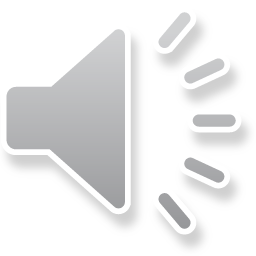 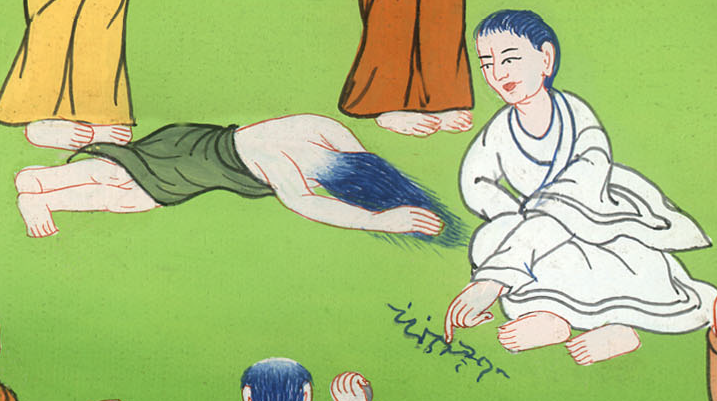 ཡོ་ཧ་ནན 8:6
7དེ་རྣམས་ཀྱིས་ཁོང་ལ་ཡང་ཡང་ཞུས་པ་ན་ཁོང་གིས་དབུ་ཡར་དགྱེ་ནས་འདི་སྐད༌དུ། ཁྱོད་རྣམས་ལས་སྡིག་པའི་དྲི་མས་མ་གོས་པ་དེས་ཐོག་མར་བུད་མེད་དེ་ལ་རྡོ་ཡིས་རྒྱག་རུང་ཞེས་གསུངས་པ༌དང༌། 8ཡང་མར་སྒུར་ནས་ཕྱག་མཛུབ་ཀྱིས་ས་ལ་ཡི་གེ་བྲིས༌སོ།།
7When they continued to question Him, He straightened up and said to them, “Let him who is without sin among you be the first to cast a stone at her.” 8And again He bent down and wrote on the ground.
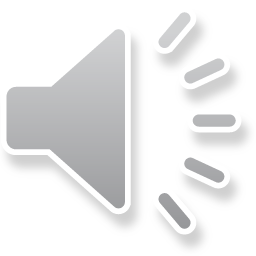 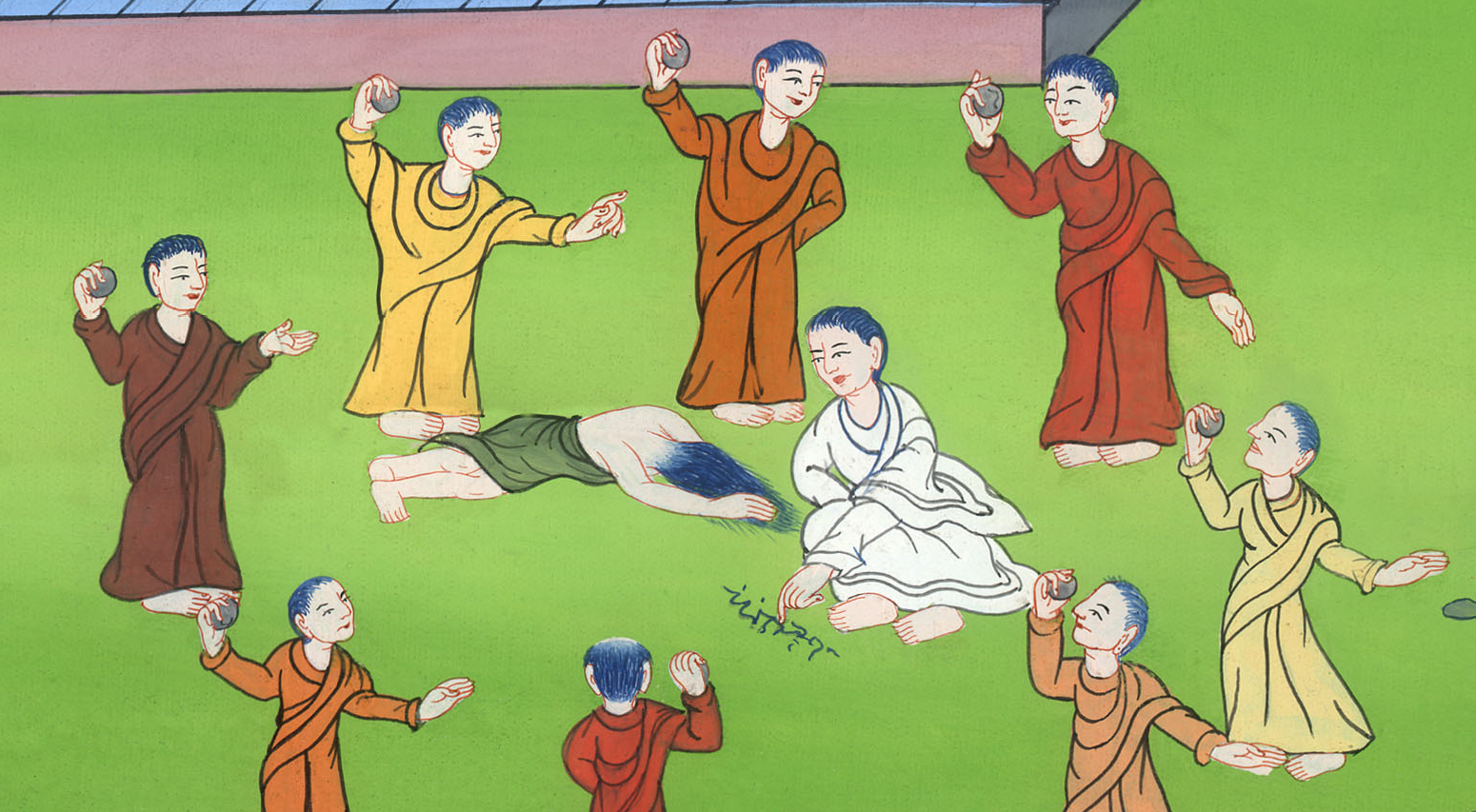 ཡོ་ཧ་ནན 8:7,8
9དེ་རྣམས་ཀྱིས་གསུང་དེ་ཐོས་པ་དང་རྒན་པོ་ནས་ན་གཞོན་བར་རེ་རེ་བཞིན་ཕྱིར་སོང་བ༌དང༌། སྐྱབས་མགོན་ཡེ་ཤུ་ཁོ་ན་ལུས་ཤིང་ད་དུང་བུད་མེད་དེ་དཀྱིལ་དབུས་སུ་ལངས་བསྡད་ཡོད་པ་རེད།
9When they heard this, they began to go away one by one, beginning with the older ones, until only Jesus was left, with the woman standing there.
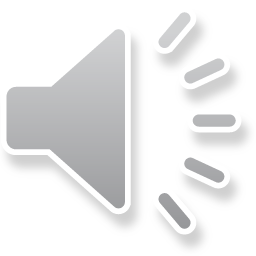 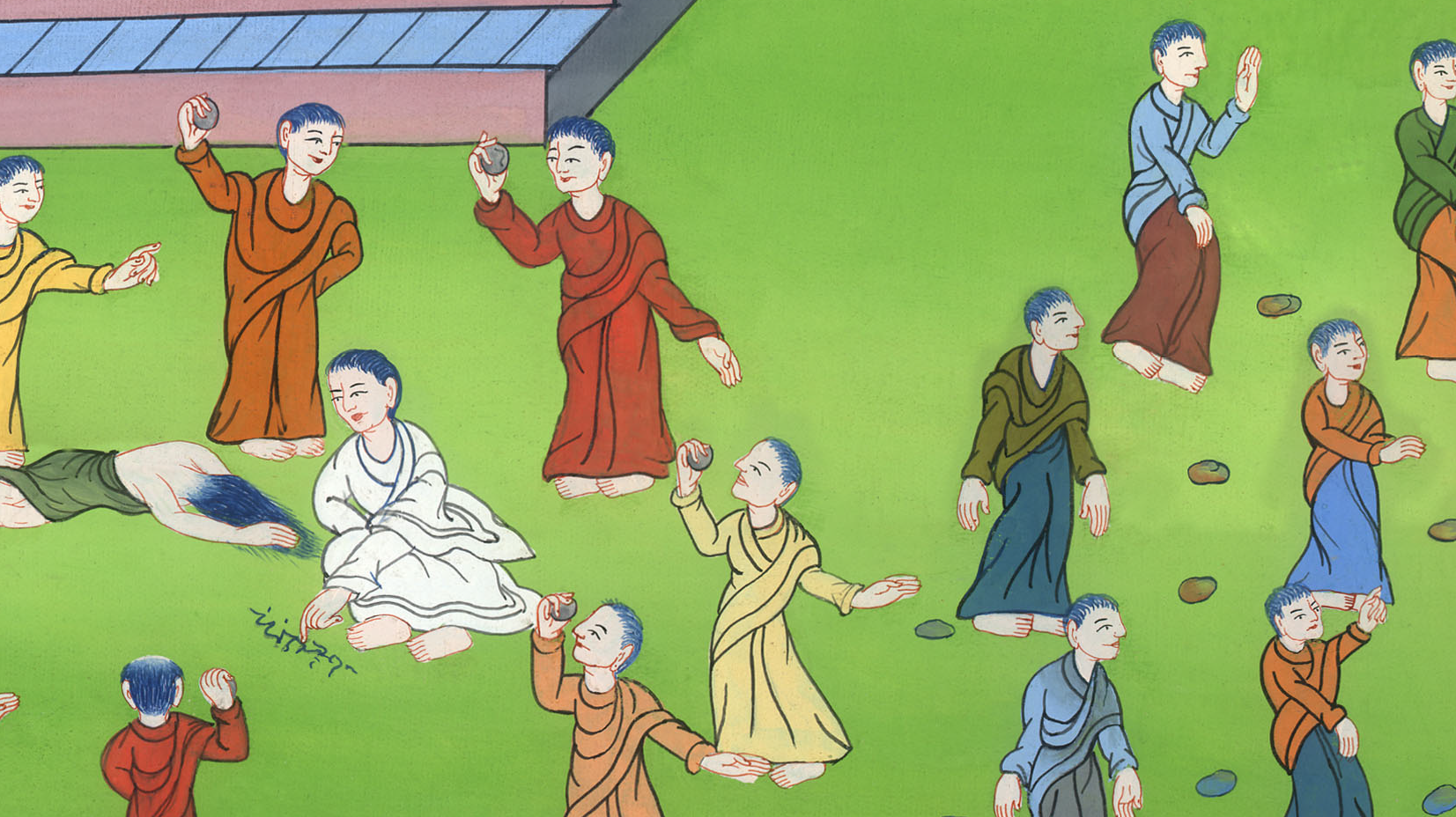 ཡོ་ཧ་ནན 8:9
10དེ་ནས་སྐྱབས་མགོན་ཡེ་ཤུ་ཡར་ལངས་ནས་བུད་མེད་དེ་ལ་འདི་སྐད༌དུ། བུད་མེད། མི་དེ་རྣམས་གང་དུ་སོང༌ངམ། སུས་ཀྱང་ཁྱོད་ལ་ཉེས་ཆད་མ་བཅད་དམ་ཞེས་གསུངས་པ༌ལ།
10Then Jesus straightened up  and asked her, “Woman, where are your accusers? Has no one condemned you?”
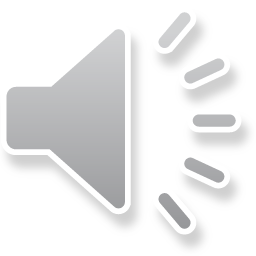 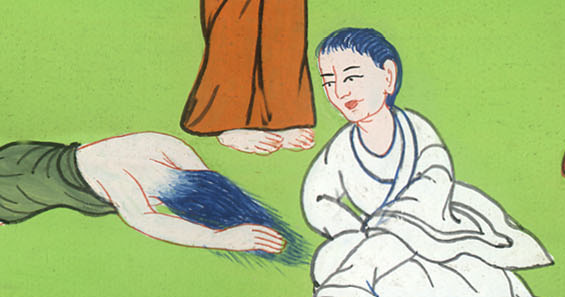 ཡོ་ཧ་ནན 8:10
11བུད་མེད་ན༌རེ། ཇོ་བོ༌ལགས། བདག་ལ་ཉེས་ཆད་མ་བཅད་ཅེས་ཞུས་སོ།། དེ་ནས་སྐྱབས་མགོན་ཡེ་ཤུས་འདི་སྐད༌དུ། ཁྱོད་རང་ཕྱིར་སོང༌དང༌། བདག་གིས་ཀྱང་ཁྱོད་ལ་ཉེས་ཆད་གཅོད་པར་མི༌བྱའོ།། ཁྱོད་ཀྱིས་དེང་ཕྱིན་སྡིག་པ་མ་བྱེད་ཅིག་ཅེས་གསུངས༌སོ།།
11“No one, Lord,” she answered.
“Then neither do I condemn you,” Jesus declared. “Now go and sin no more.”
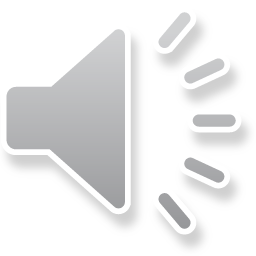 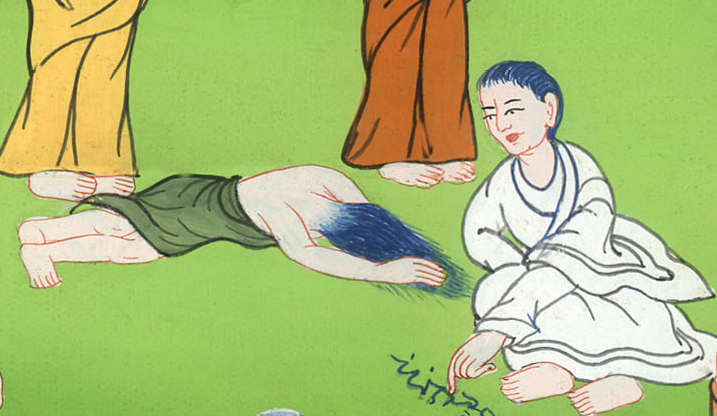 ཡོ་ཧ་ནན 8:11
12དེ་ནས་སྐྱབས་མགོན་ཡེ་ཤུས་མི་དེ་རྣམས་ལ་འདི་སྐད༌དུ། བདག་ནི་འཇིག་རྟེན་གྱི་འོད་ཟེར་ཡིན༌ཞིང༌། ངའི་རྗེས་སུ་འབྲང་མཁན་རྣམས་མུན་པའི་ནང་དུ་བགྲོད་པ་མ་ཡིན་པར་ཚེ་སྲོག་གི་འོད་དང་ལྡན་པར་འགྱུར་ཞེས་གསུངས་པ༌དང༌།
12Once again, Jesus spoke to the people and said, “I am the light of the world. Whoever follows Me will never walk in the darkness, but will have the light of life.”
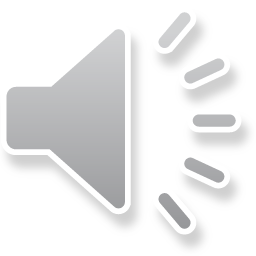 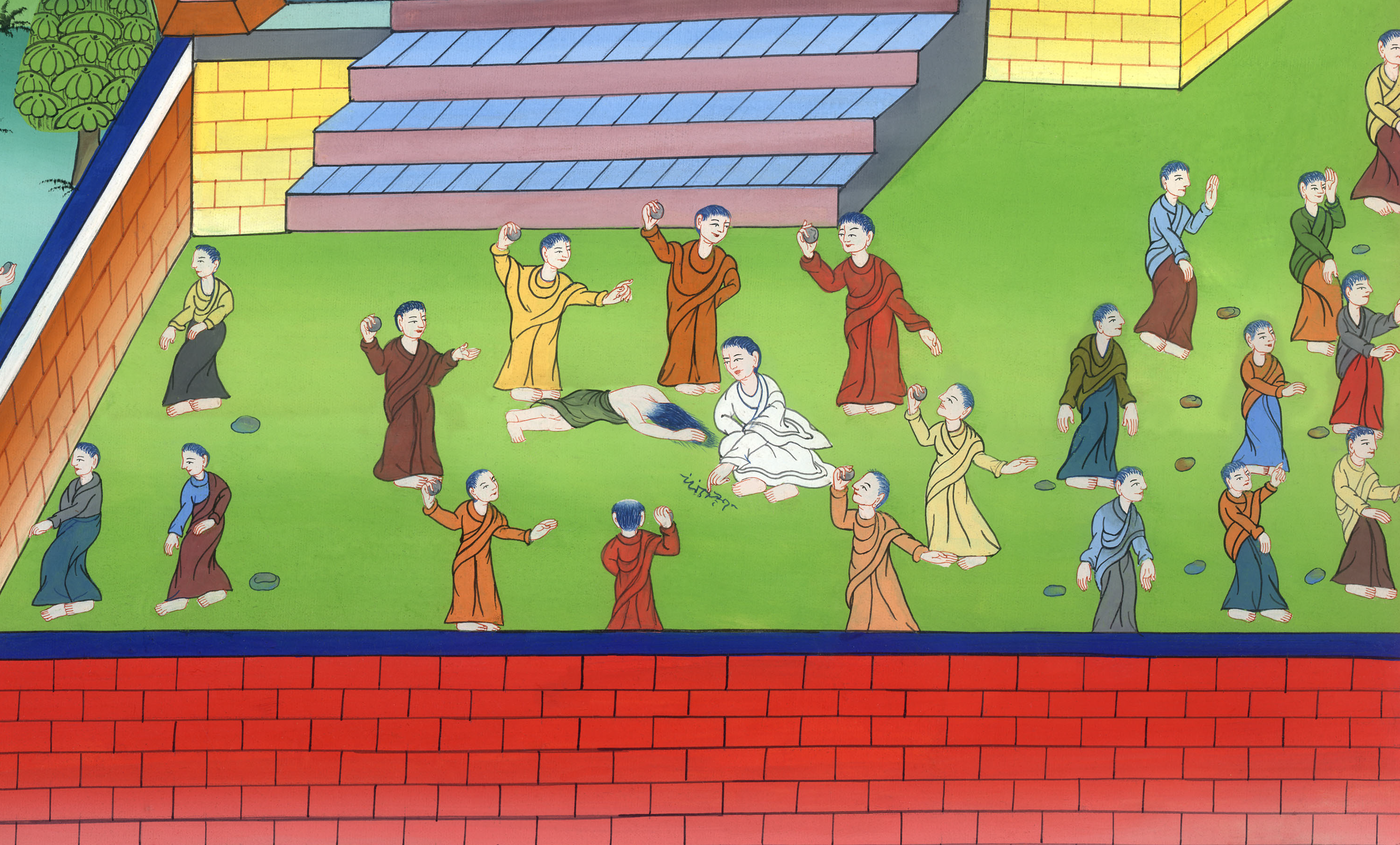 ཡོ་ཧ་ནན 8:12